Запорізький національній університет
Кафедра хімії
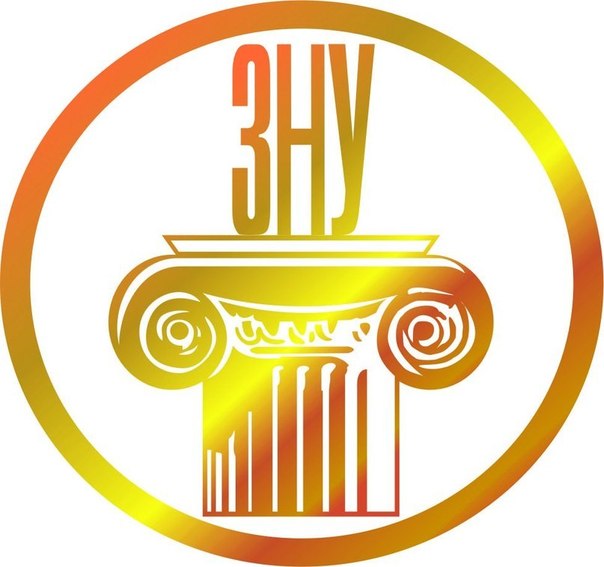 Лекція №13АМІНОКИСЛОТИ ТА БІЛКИ
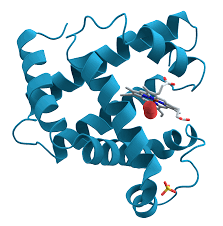 Лектор доц., к.б.н. Корнет М.М.
1
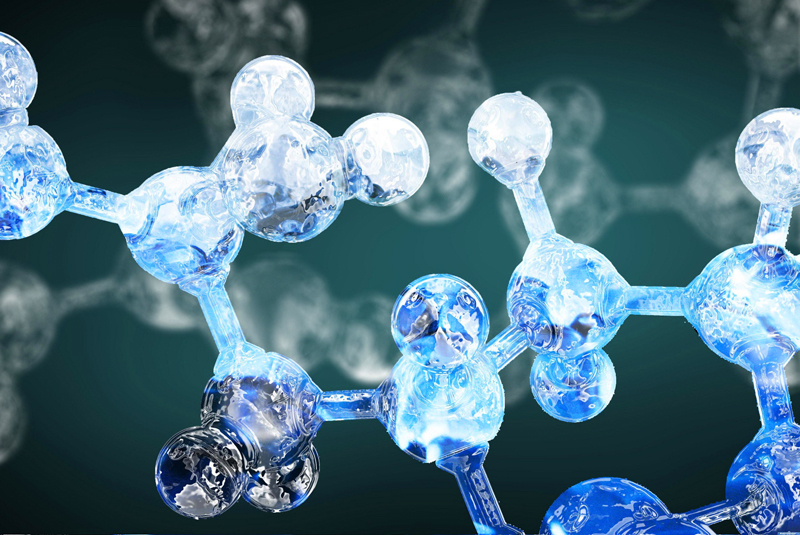 План
Номенклатура. Ізомерія. Класифікація амінокислот.
Методи добування амінокислот.
Фізичні та хімічні властивості амінокислот.
Будова, класифікація та властивості білків.
Практичне значення.
2
1.1 НОМЕНКЛАТУРА АМІНОКИСЛОТ
Амінокислотами називають похідні карбонових кислот, у вуглеводневому радикалі яких один або кілька атомів Гідрогену заміщені на аміногрупу
НОМЕНКЛАТУРА
Префікс аміно- + назва (тривіальна/систематична) відповідної  карбонової кислоти 
Позначення положення –NH2 відносно –СООН  грецькі символи для  тривіальної (α, β, γ), цифри для  систематичної номенклатури. 
Тривіальні назви для амінокислот, що є компонентами білків
Гліцин;
Амінооцтова кислота;
Аміноетанова кислота
Α-аланін;
Α-амінопропіонова кислота;
2-амінопропанова кислота
Антранілова кислота;
О-амінобензойна кислота;
2-амінобензойна кислота
3
1.2 ІЗОМЕРІЯ АМІНОКИСЛОТ
І. Структурна (карбонового скелету, положення функціональних груп)
ІІ. Міжкласова з нітросполуками
ІІ. Оптична (різне розміщення замісників у просторі)
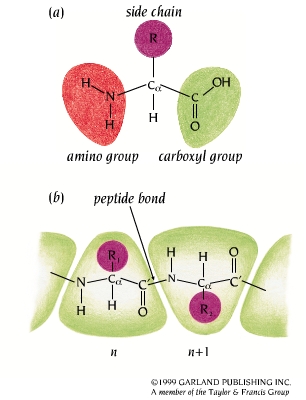 Три основні частини: карбоксильна група, аміногрупа та бічний ланцюг.
Центральний атом С, названий альфа-вуглецем.
Амінокислоти відрізняються бічними ланцюгами (R).
Альфа-вуглець є хіральним центром (крім однієї амінокислоти).
В білках зустрічається виключно L-форма (CORN).
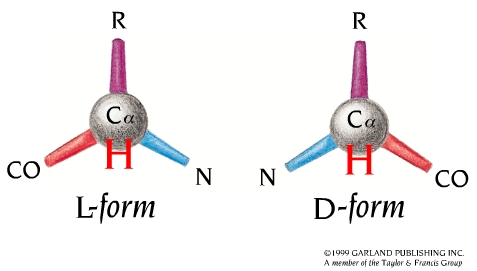 D-аланін
L-аланін
4
МОЛЕКУЛИ L- ТА D-АЛАНІНУ
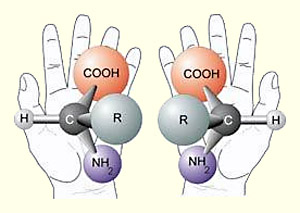 5
1.3 КЛАСИФІКАЦІЯ АМІНОКИСЛОТ
1) В залежності від місця розташування функціональних груп в скелеті молекули
Аліфатичні
Ароматичні
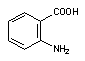 2-амінопропанова к-та
α(2)-амінопропіонова к-та
аланін
о-амінобензойна к-та
антронілова кислота
2) Класифікація аліфатичних амінокислот в залежності від взаємного розташування функціональних груп
γ-амінокислоти
α-амінокислоти
α
γ
β-амінокислоти
CH2-CH2-CH2-COOH
β
CH3-CH-CH2-COOH
NH2
NH2
6
Принципи класифікації α-амінокислот
За природою радикалу
Аліфатичні
Ароматичні
Гетероциклічні
За числом функціональних груп
1. За вмістом додаткових функціональних груп:
	А) Містять –ОН групу
	Б) Містять –SH групу
2. В залежності від числа карбоксильних та аміногруп:
	А) Нейтральні
	Б) Основні
	В) Кислі
За можливістю  синтезу
Замінні – синтезуються в організмі
Незамінні - не синтезуються в організмі
7
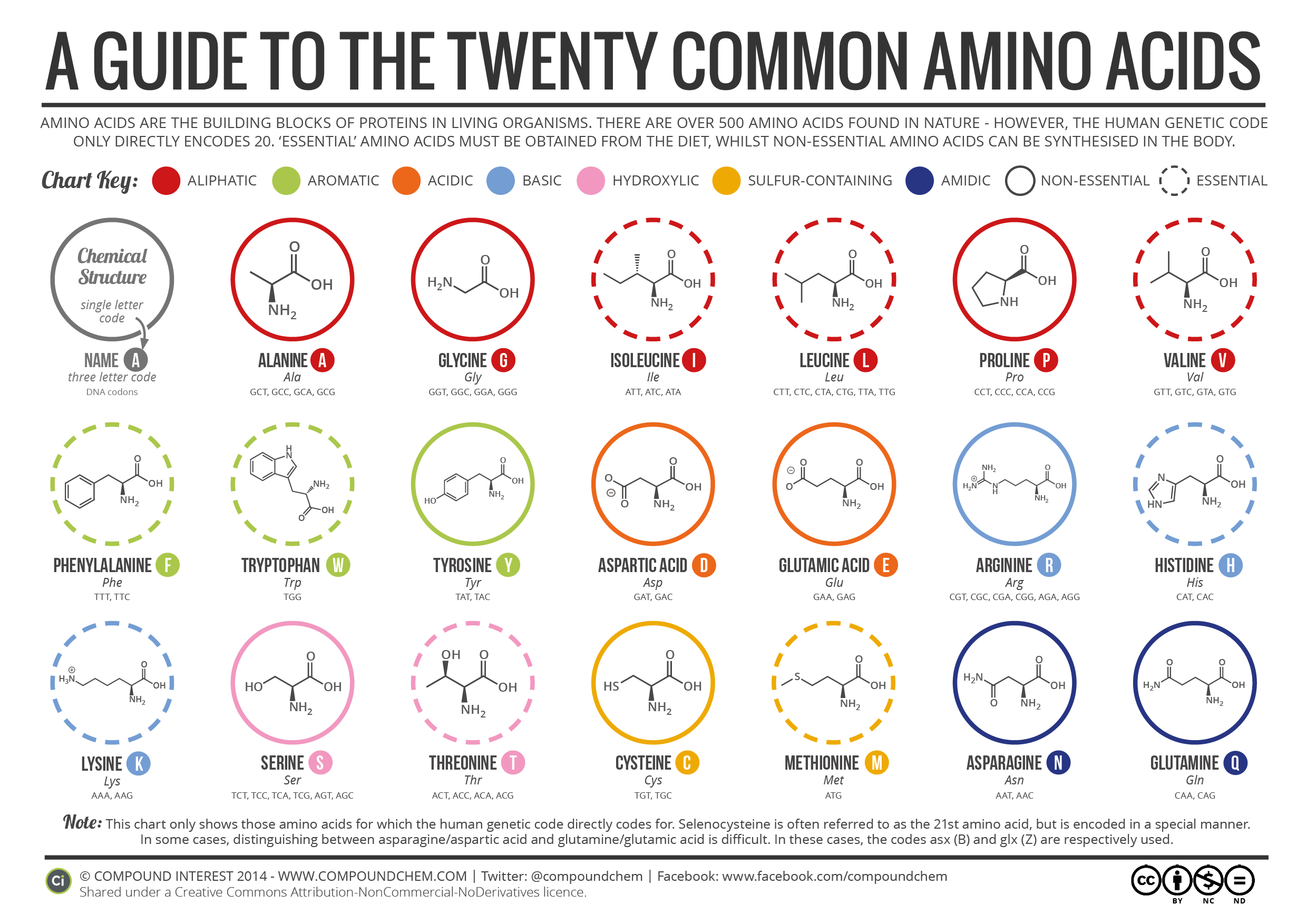 Амінокислоти: білдинг-блоки білків
8
2. МЕТОДИ ДОБУВАННЯ АМІНОКИСЛОТ
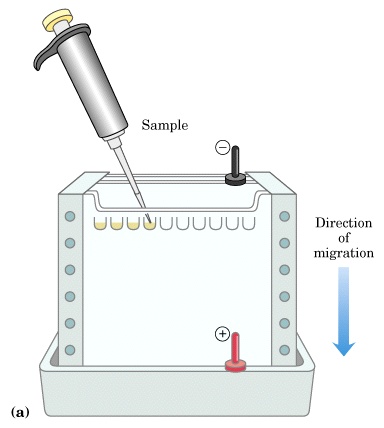 У промислових масштабах:
Гідролізом сировини природного походження, що містить білок.
Хімічним синтезом.
Мікробіологічним синтезом.
Біотрансформацією попередників амінокислот за допомогою мікроорганізмів або  виділених з них ферментів (хіміко-мікробіологічний метод)
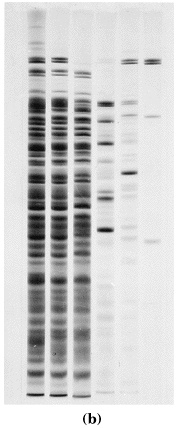 Гель-електрофорез
9
ХІМІЧНИЙ СИНТЕЗ АМІНОКИСЛОТ
1. Амоноліз галогенокарбонових кислот
2. Дія амоніаку і ціанідної кислоти на альдегіди (синтез Штреккера)
альдімін
3. Приєднання амоніаку до α,β-ненасичених кислот
4. Відновлення нітробензойних кислот (в умовах р-ї Зиніна)
10
3.1 ФІЗИЧНІ ВЛАСТИВОСТІ АМІНОКИСЛОТ
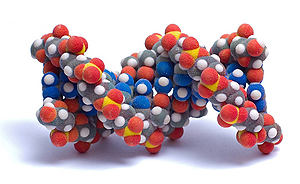 Нелеткі 
Безбарвні кристалічні речовини
Добре розчинні у воді і погано розчинні у багатьох органічних розчинниках
 Плавляться з розкладанням при високих температурах (>200 0С)
 Водні розчини електропровідні
Більшість амінокислот D-ряду солодкі на смак, L-ряду гіркі або несмачні
11
3.2 ХІМІЧНІ ВЛАСТИВОСТІ АМІНОКИСЛОТ
Амінокислоти є амфолітами - вони можуть діяти і як кислоти і як основи.
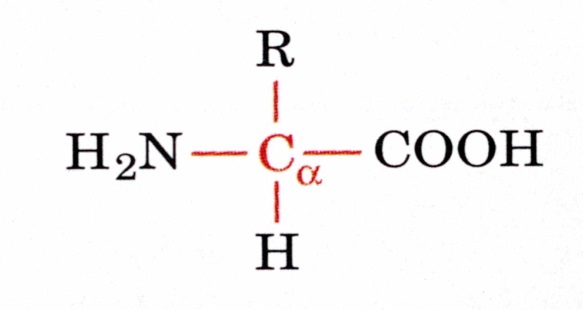 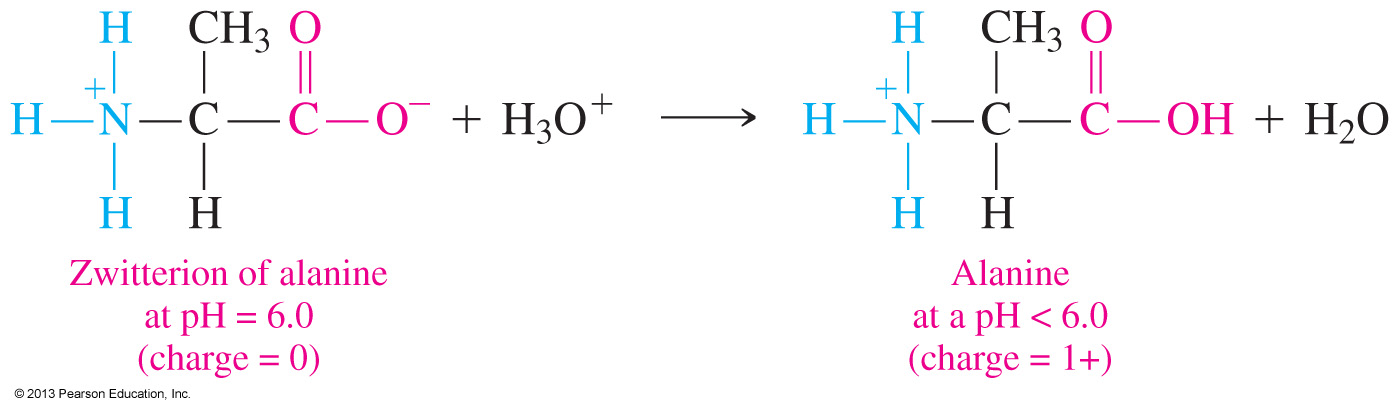 Вони є біполярними цвіттеріонами або молекулами, які мають як позитивний, так і негативний заряд.
У фізіологічному діапазоні рН (5,1-6,3), обидві групи - карбоксильна і аміногрупа повністю іонізовані.
12
-
R-CH-COO
+
NH3
-
+
H
OH
-
R-CH-COO
R-CH-COOH
+
NH2
NH3
У водному розчині α-амінокислоти існують у вигляді  рівноважної суміші: 
біполярного іону, катіонної  та аніонної форм. 
Положення рівноваги залежить від pH середовища
pH 1,0 
сильнокисле
pH 11,0 
сильнолужне
pH 7,0
аніон
катіон
цвітер-іон
13
Хоча карбоксильна і амінна групи присутні в одній і тій же молекулі, вони в основному ведуть себе так, як якщо б вони були окремими сутностями:
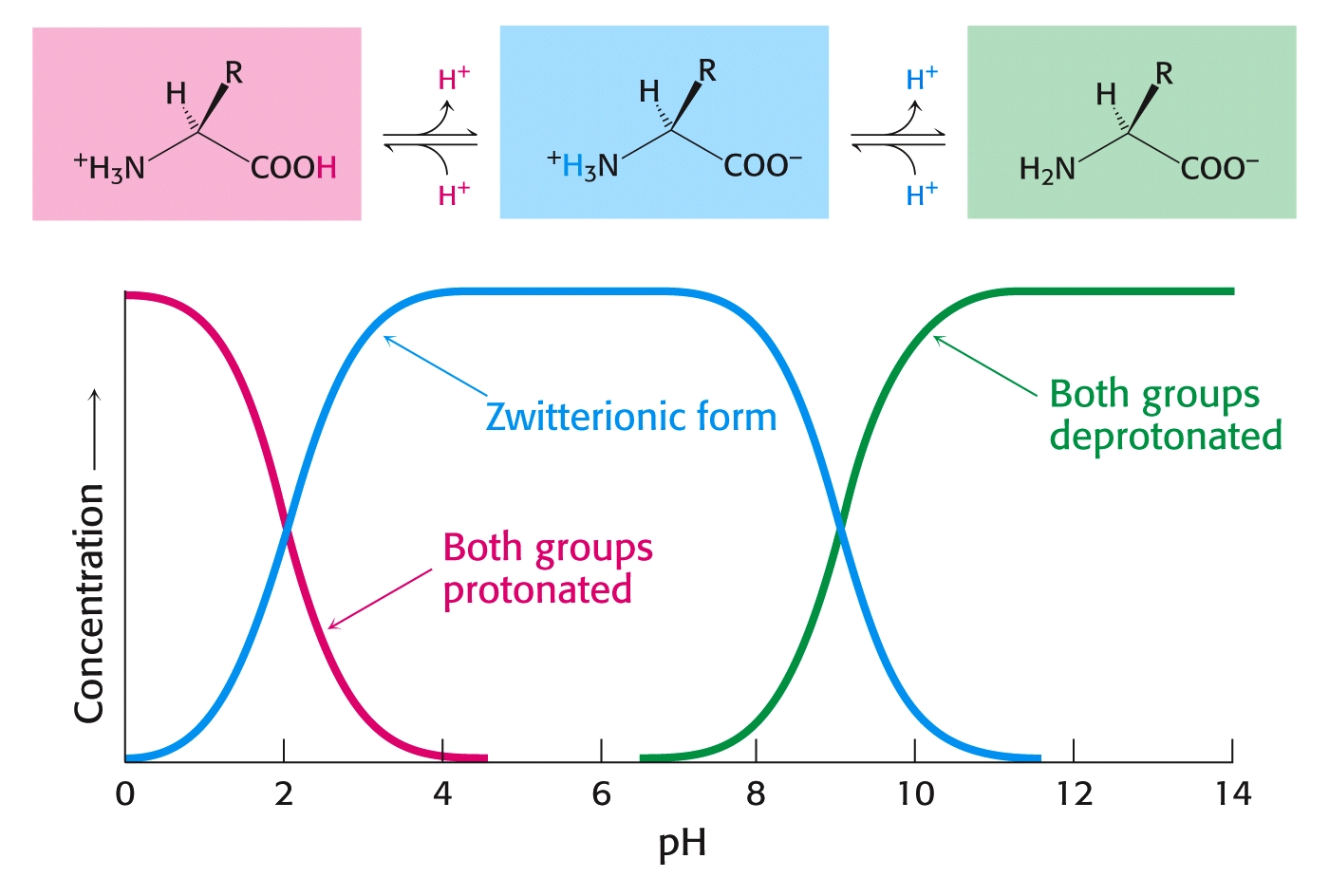 14
Кислотно-основні властивості амінокислот
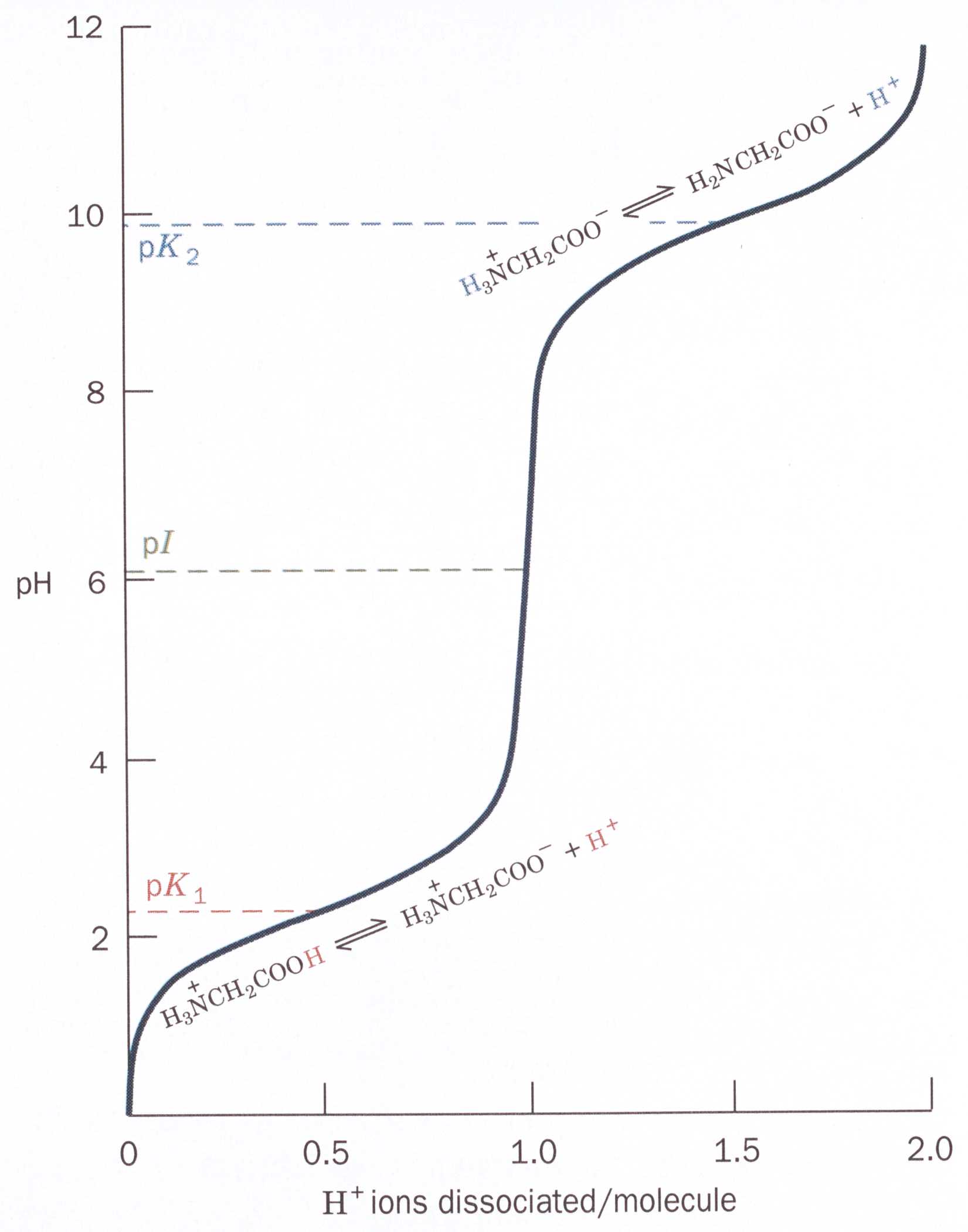 Гліцин
рК1=2.34
рІ=5.97
рК2=9.60
Рівняння Хендерсона-Хассельбаха
Ізоелектрична точка (рІ): це рН, при якому молекула має загальний нульовий заряд
15
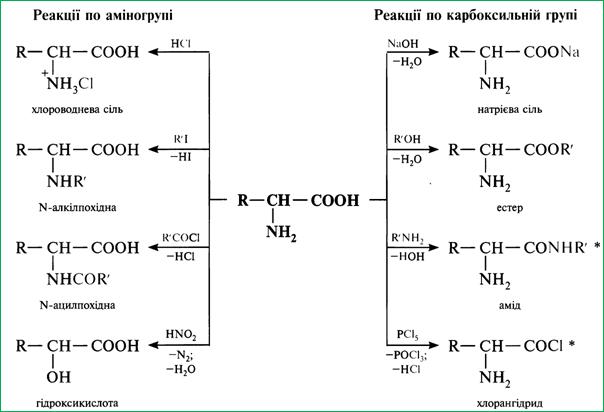 (До бетаїнів)
16
R-CH-COOH
R-CH-COOH
R-CH2
R-CH-COOH
OH
NH2
NH2
NH2
СПЕЦЕФІЧНІ ВЛАСТИВОСТІ АМІНОКИСЛОТ
1. Дезамінуваня in vitro
HNO2
+
N2
+
H2O
α-амінокислота
α-гідроксикислота
2. Декарбоксилювання  in vitro
Ba(OH)2
to
+
BaCO3
+
H2O
3. Утв-ня внутрішньокомплексних солей з катіонами важких металів
Інтенсивний 
синій колір
17
ВІДНОШЕННЯ АМІНОКИСЛОТ ДО НАГРІВАННЯ
α-Амінокислоти



 β-Амінокислоти



 γ- та δ-Амінокислоти
18
+
H3N
O
R2
O
R1
O-
C
C
C
N
C
H
H
H
ПЕПТИДНИЙ ЗВ’ЯЗОК
Амінокислоти в поліпептидному ланцюзі зв'язуються пептидними зв'язками
Ця зв'язок поєднує карбоксильну групу однієї амінокислоти з аміногрупою наступної амінокислоти
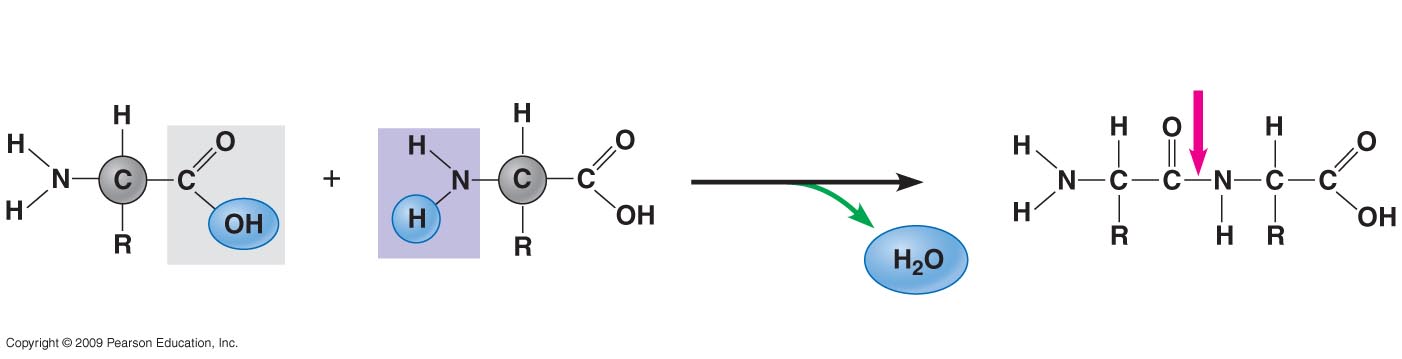 Оскільки пептидний зв'язок також є амідом, він також піддається резонансу.
Таким чином, пептиди є жорсткими через резонанс навколо амідного зв'язку, що має ≈ 40% подвійного зв'язку.
Це заважає обертанню через делокалізацію електронів і перекриття O-C-N -орбіталей.
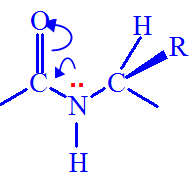 19
Назва трипептиду
Називають дипептид додаючи закінчення –іл до N-кінцевої (вільна H3N+) амінокислоти.
Повну назву пишуть для кислоти з вільною карбоксильною групою (COO–) C-кінець.
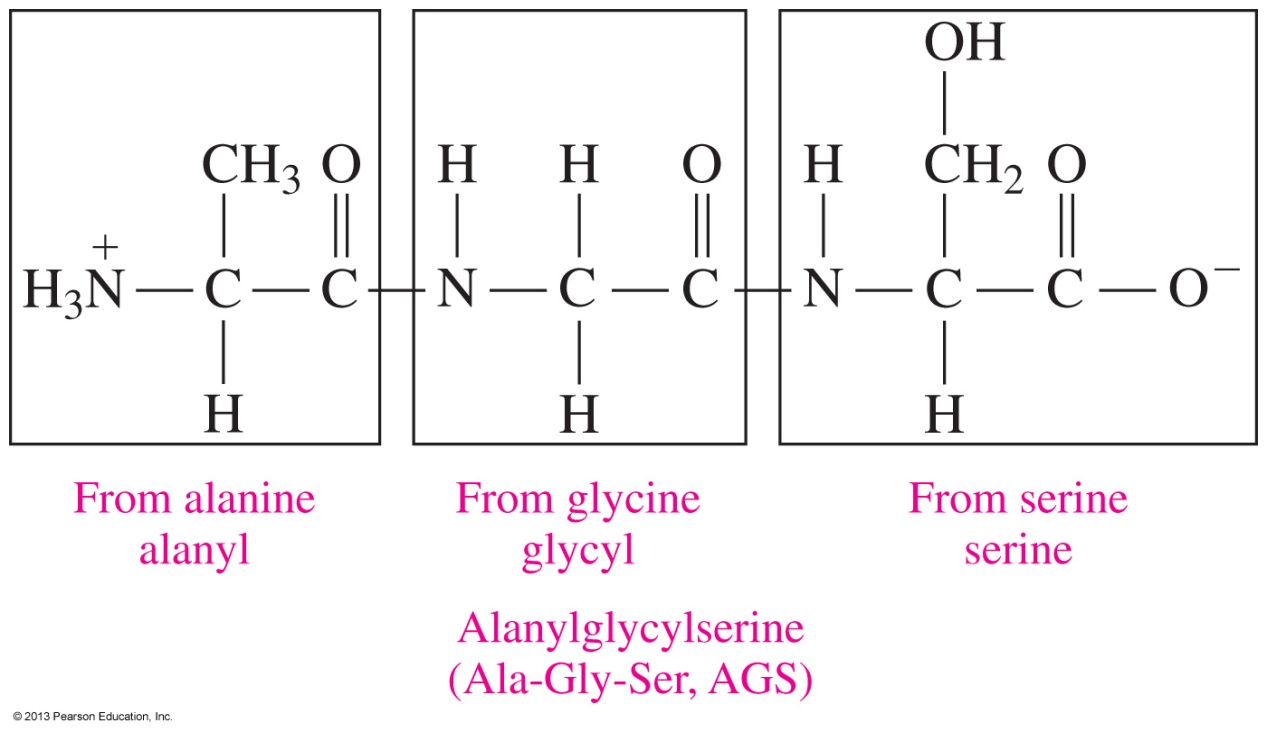 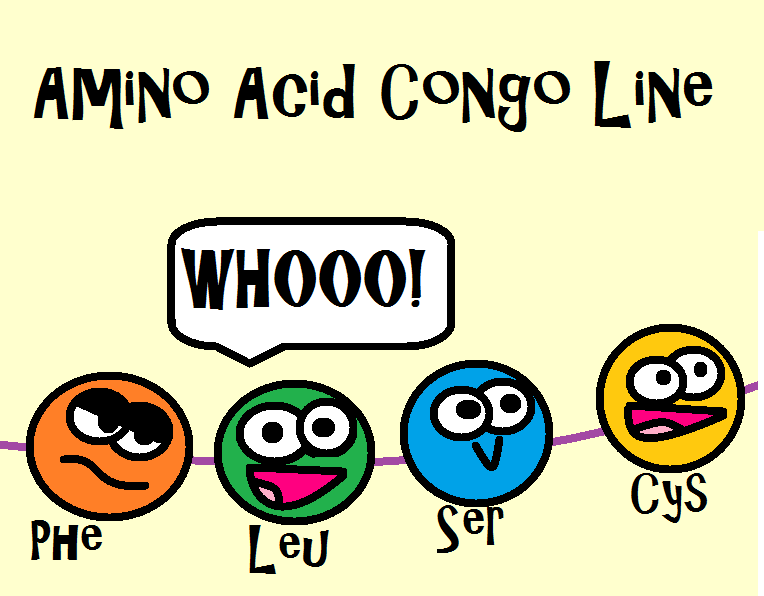 аланілгліцилсерін
20
Реакции α-аминокислот in vivo
Декарбоксилювання 
Дезамінування    
        - окислювальне 
        - неокислювальне 
Переамінування 
Утворення пептидного зв’язку
21
4. Будова, класифікація та властивості білка
Білок може мати 4 рівні організації структури: 
1 - Первинна структура
2 - Вторинна структура
3 – Третинна структура 
4 – Четвертинна структура
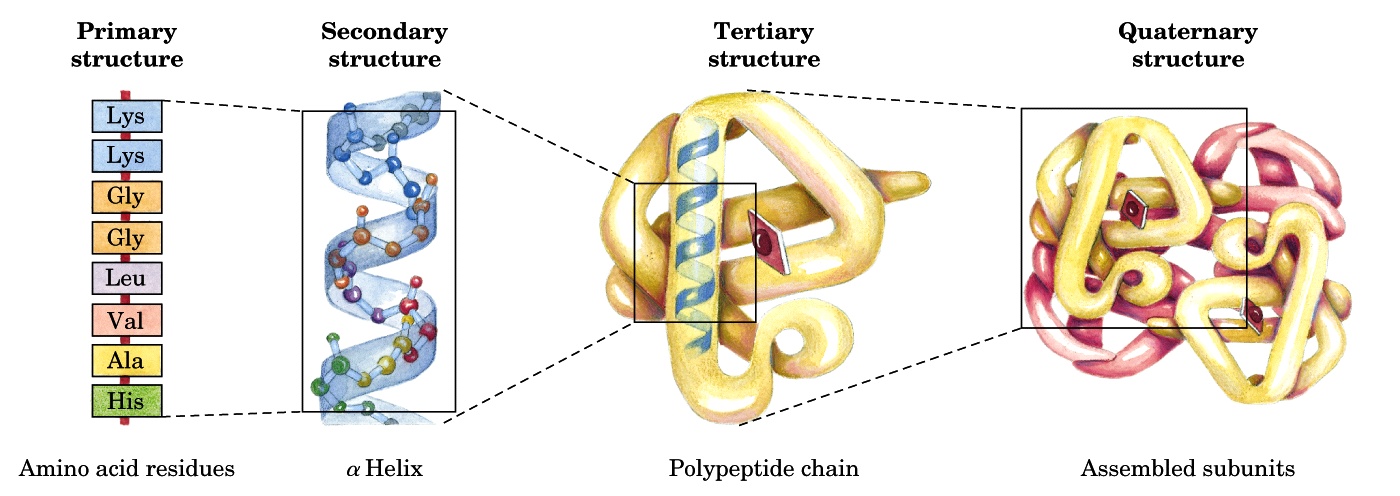 22
4 РІВНІ ОРГАНІЗАЦІЇ СТРУКТУРИ:
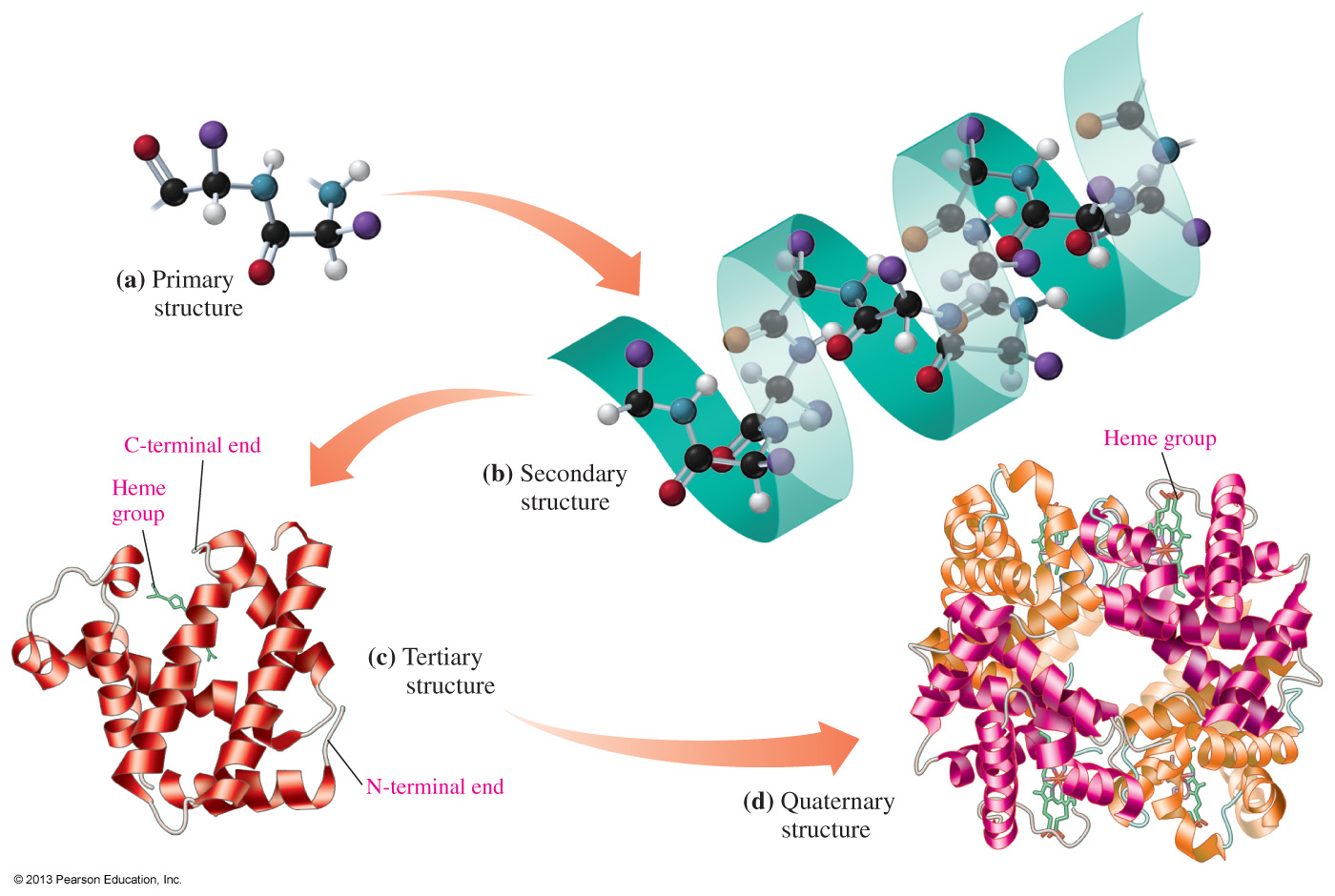 23
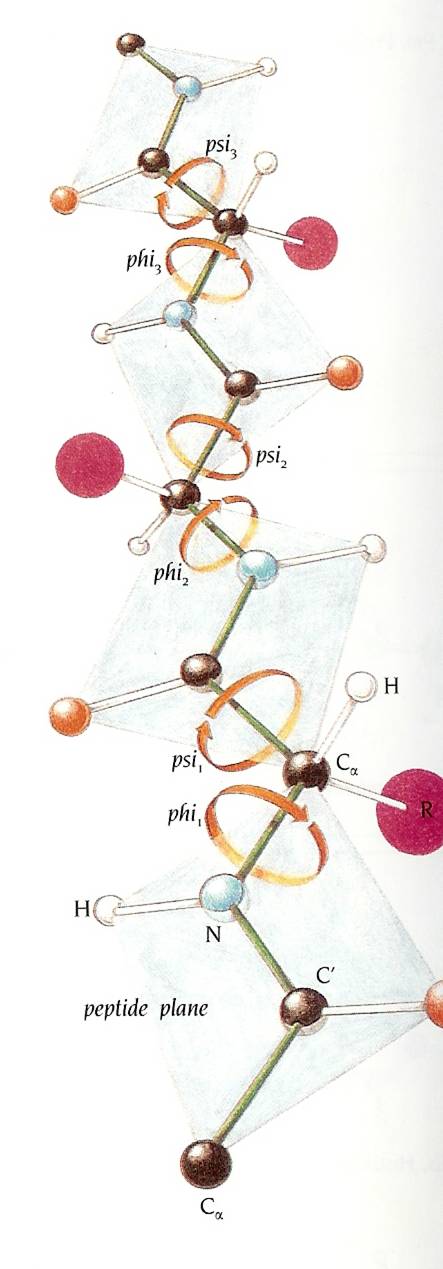 первинна структура
Первинна структура: послідовність амінокислот у поліпептиді   
Правильна амінокислотна послідовність визначається генетичною інформацією клітини
Найменша зміна цієї послідовності впливає на здатність білка функціонувати.
Пептиди поділяються на олігопептиди (до 10 а.к.) та поліпептиди (до 100 а.к.)

Серповидна клітинна хвороба проявляється нездатністю гемоглобіну в еритроцитах переносити кисень, головну функцію гемоглобіну. Це порушення крові є результатом зміни однієї амінокислоти.
24
Вторинна структура
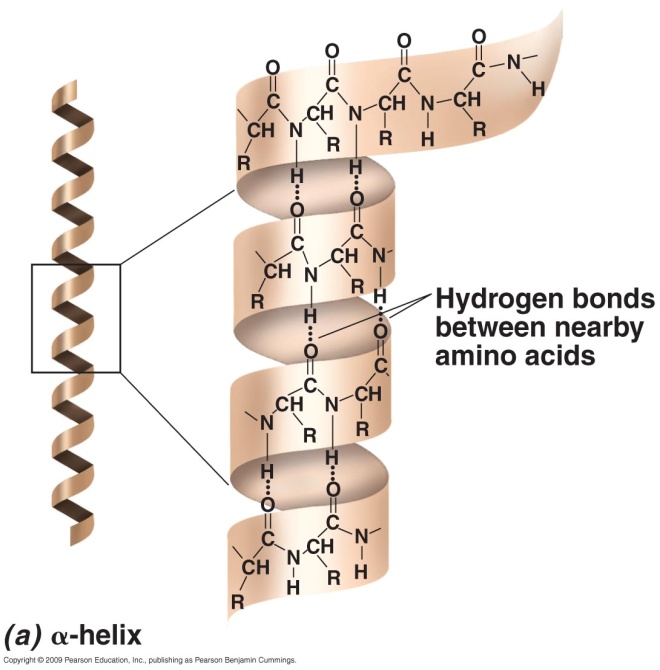 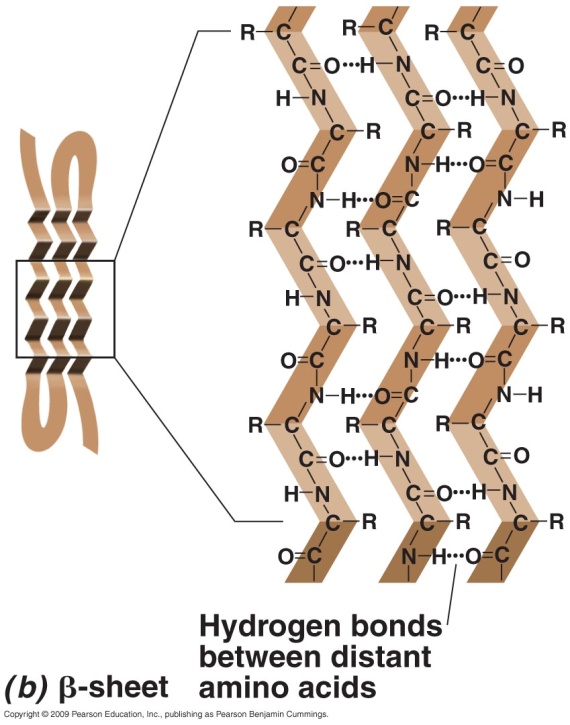 Вторинна структура: регулярне розташування амінокислот в локалізованих областях поліпептиду
Складається з поліпептиду, що утворює більш стійку структуру, часто за участі водневих зв'язків між групами R
Існує два типи вторинної структури (Pauling and Corey): 
Спиральна структура називається альфа-спіраллю (α-спіраль), ця область поліпептидних ланцюгів, що закручені навколо себе
Гофрований лист (β-лист): дві частини поліпептидного ланцюга лежать пліч-о-пліч з водневими зв'язками між ними.
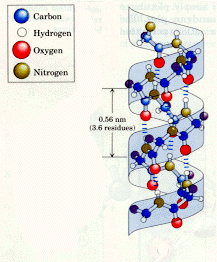 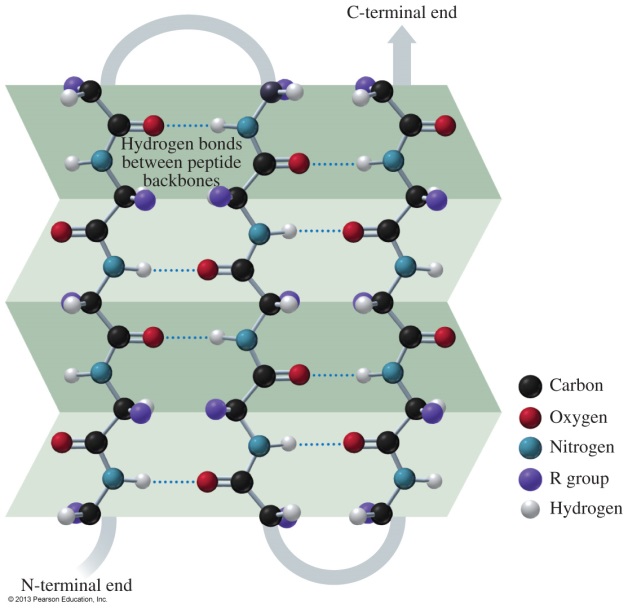 25
третинна структура
Третинна структура: додаткове складання поліпептиду, що забезпечує більшу стабільність і унікальну тривимірну форму. Формує ділянки або пази в молекулі, які важливі для зв'язування інших молекул.

Дисульфідні зв’язки: зв'язки між -SH групами двох різних амінокислот. 

У більшості білків комбінується альфа-спіраль і бета-складчасті структури, вони з'єднуються областями петлі поліпептидного ланцюга, складаються в компактні глобулярні структури, які назвоють доменами (основна одиниця цільної структури).
Myoglobin (Kendrew 1958)
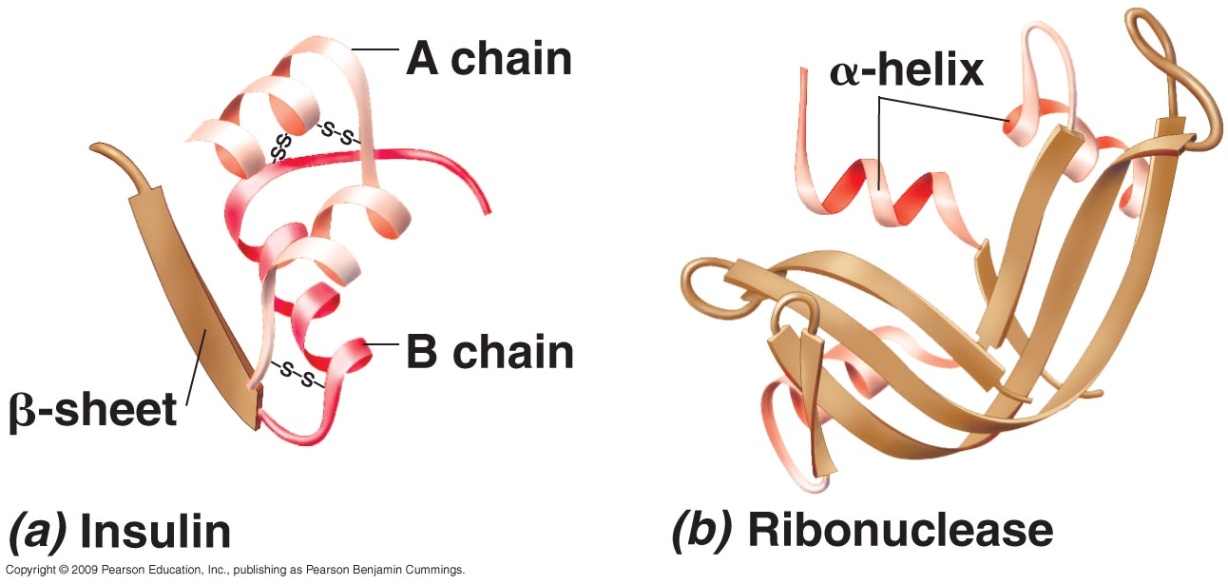 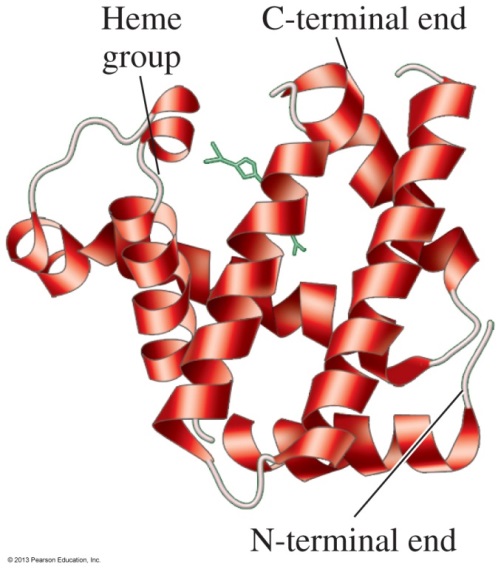 26
Дисульфідний звязок
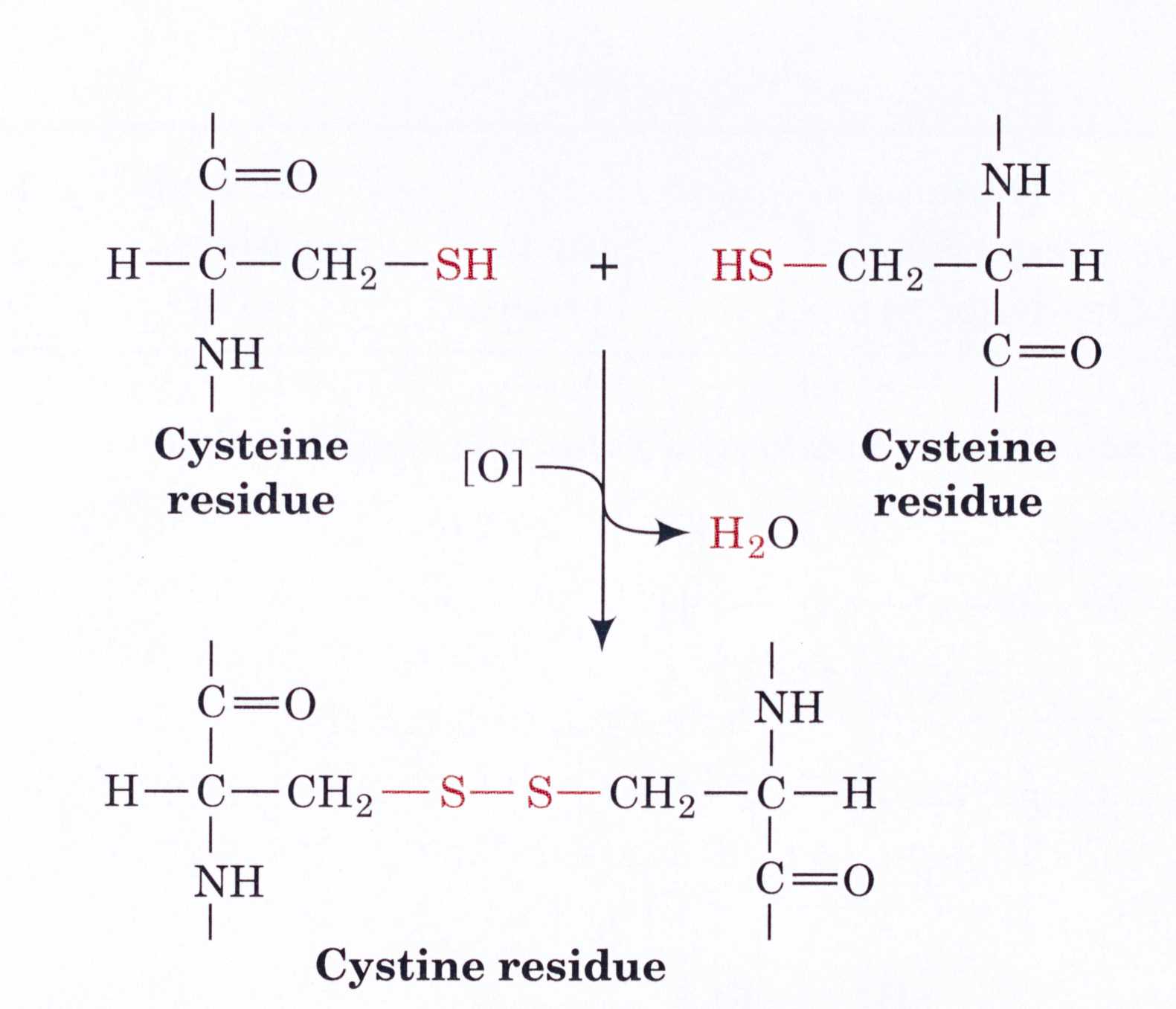 Важливе місце в складі білків та структурі
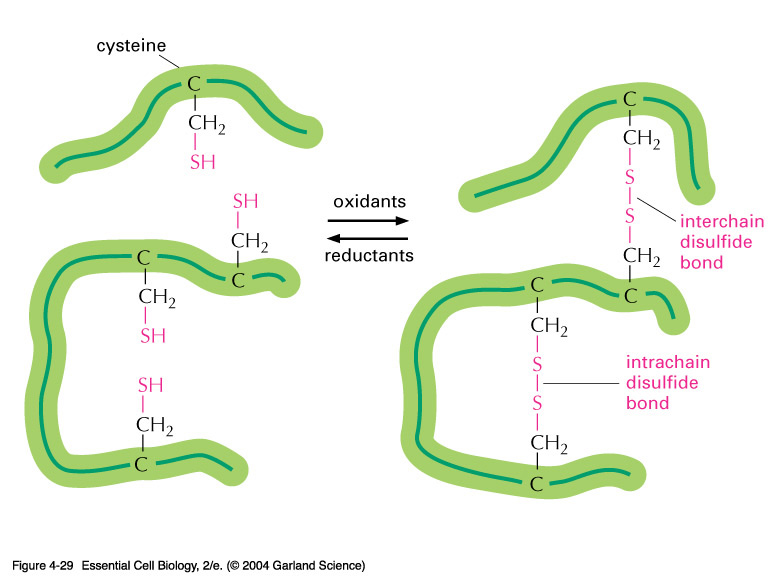 27
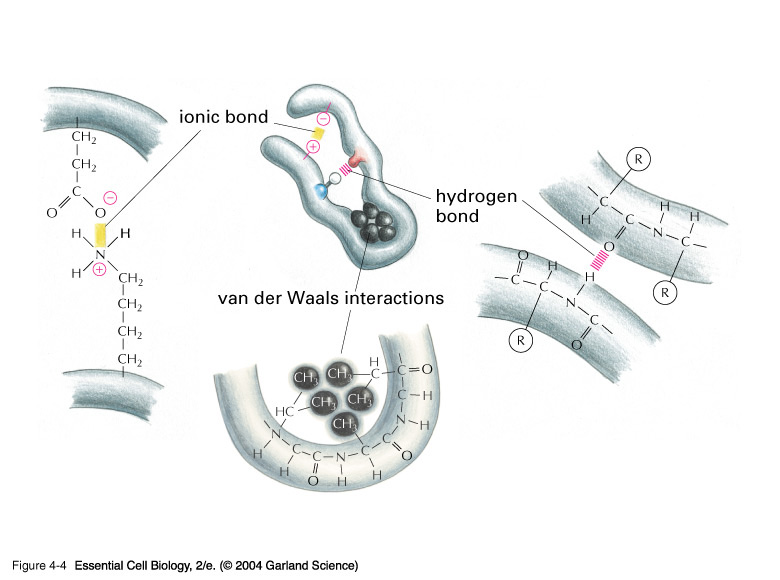 NON-COVALENT BONDS WITHIN AND BETWEEN P’ CHAINS ARE AS IMPORTANT IN THEIR OVERALL CONFORMATION AND FUNCTION
Іонні зв'язки
Водневі зв'язки
Ван-дер-Ваальсові сили
28
НЕПОЛЯРНІ R-ГРУПИ, ЯК ПРАВИЛО, СХОВАНІ В СЕРЕДЕНІ РОЗЧИННИХ БІЛКІВ
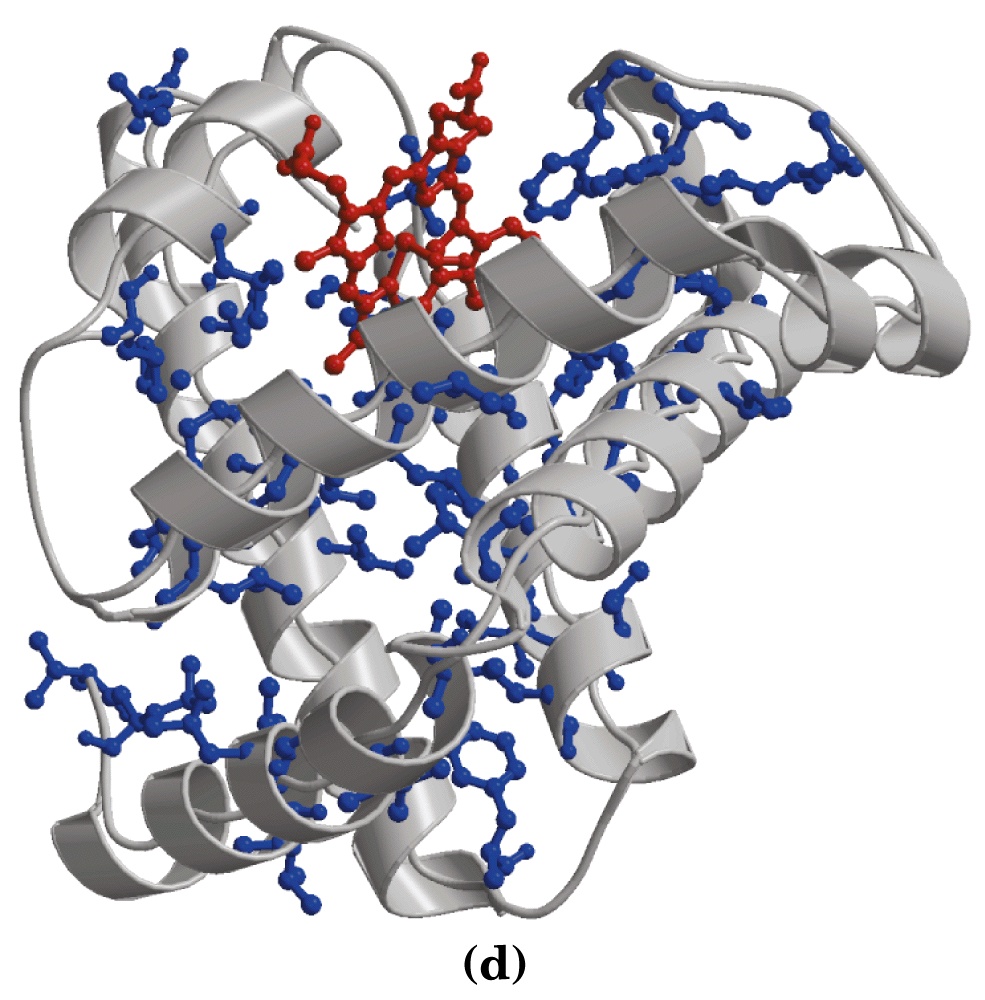 Міоглобін
Сині = не полярні 
R-групи
Червоний = Гем
«Цеглини», які становлять гідрофобне ядро і вносять значний вклад в складання (гідрофобні взаємодії)
29
четвертинна структура
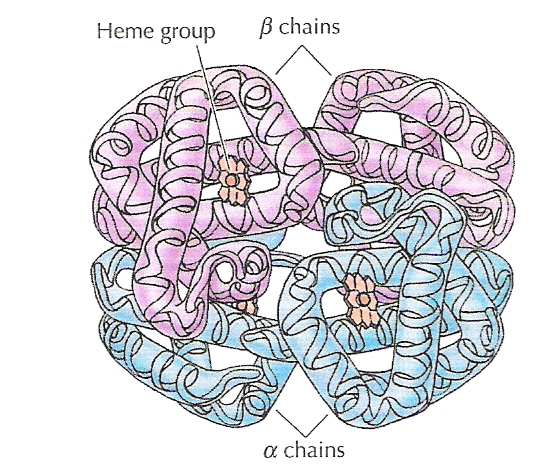 Четвертина структура: характерна для білків, що складаються з двох або більше поліпептидів (характерна для 5% білків)

Субодиниця: кожен поліпептид в білку, який тримається разом ковалентними і нековалентними зв'язками.
Гомодимер: білок, що містить дві однакові субодиниці.
Гетеродимер: білок, що містить дві неідентичних субодиниці
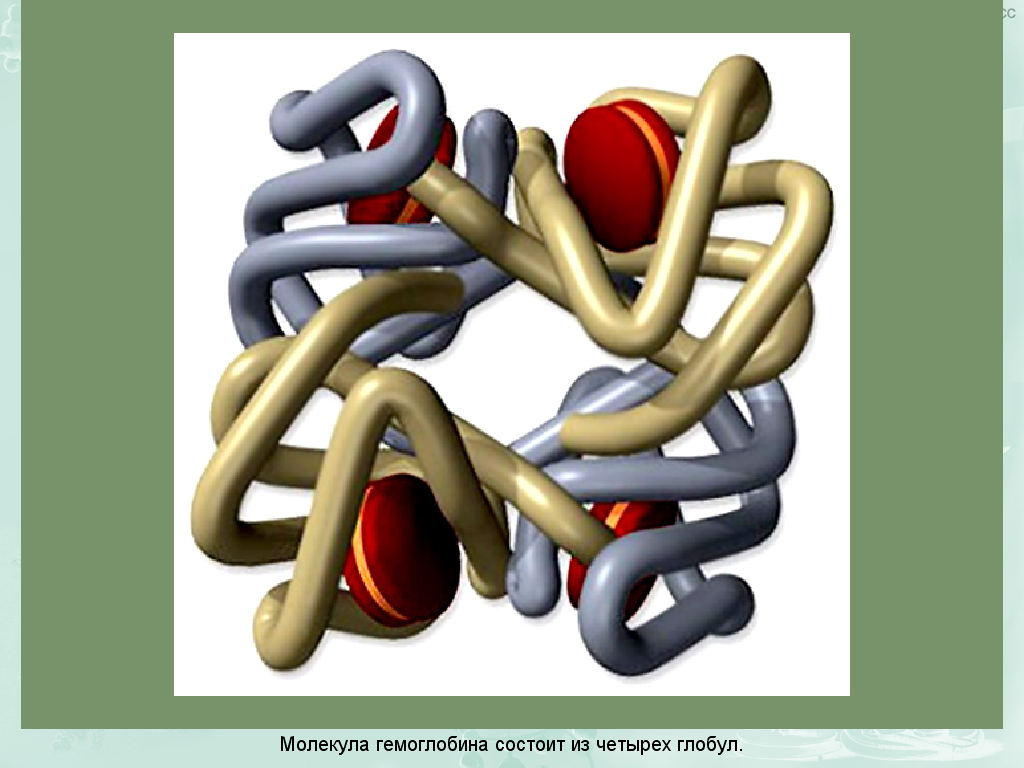 30
КЛАСИФІКАЦІЯ БІЛКІВ
Білки можна розділити на три основні класи, які співвідносяться з типовими третинними структурами:
Глобулярні білки майже всі розчинні, багато ферментів.
Фібрилярні білки часто є структурними, колаген - основний компонент сполучної тканини; кератин - білковий компонент волосся і нігтів.
Мембранні білки часто служать рецепторами або каналами для  проходження через клітинну мембрану полярних або заряджених молекул.
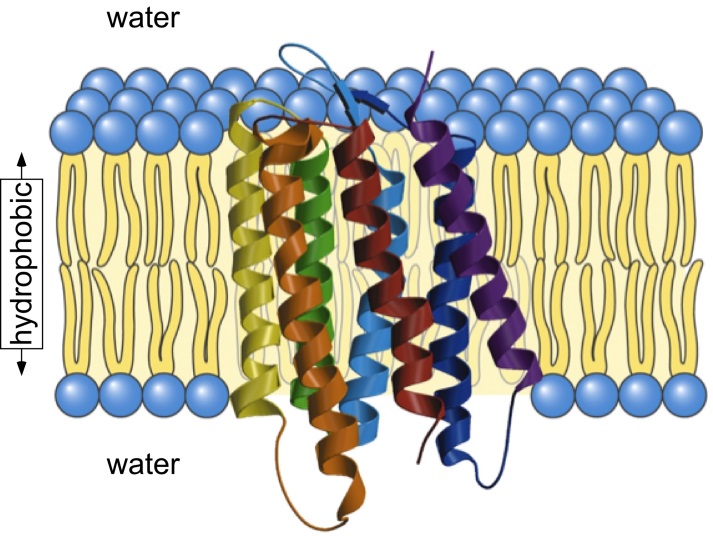 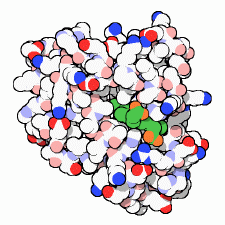 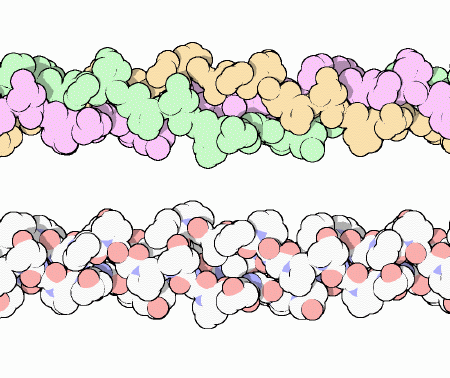 Міоглобін
Колаген
31
Кон'юговані білки - це є білки, які функціонують при взаємодії з  
        іншими хімічними групами (простетична група).
Глікопротеїни: містять ланцюги олігосахариду, ковалентно приєднаного до поліпептидних ланцюгів, вони відіграють певну роль в міжклітинних взаємодіях.
Ліпопротеїни: ферменти, транспортери.
Хромопротеїн: гемоглобін.
Нуклеопротеїни: хромосома.
Фосфопротеїни: знайдені в молоці.
Складні білки поділяють:
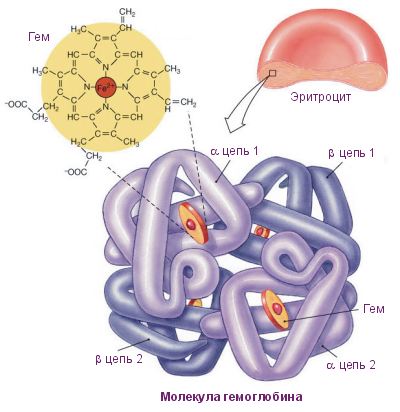 глікопротеїни
ліпопротеїни
хромопротеїни
нуклеопротеїни
фосфопротеїни
металопротеїни
32
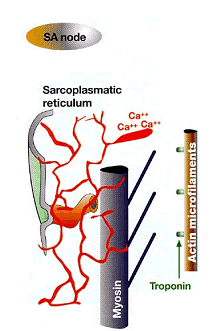 ФУНКЦІЇ БІЛКІВ
Структурна – м'язи, шкіра, волосся
Сигнальна – інсулін, гормони росту
Каталітична – ензими
Імунологічна – антитіла
Регуляторна – ДНК-зв’язуючі білки
Отрути – токсини змій/павуків тощо
Транспортна - гемоглобін
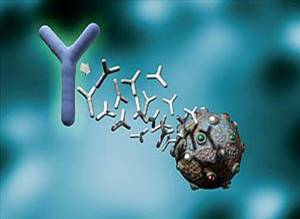 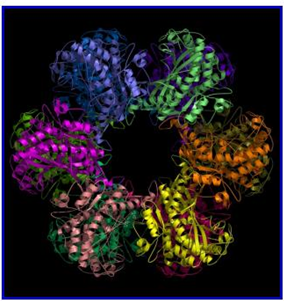 33
Практичне використання амінокислот
34
Практичне значення
1. n-Амінобензоатна кислота - складова фолієвої кислоти (вітамін В9)
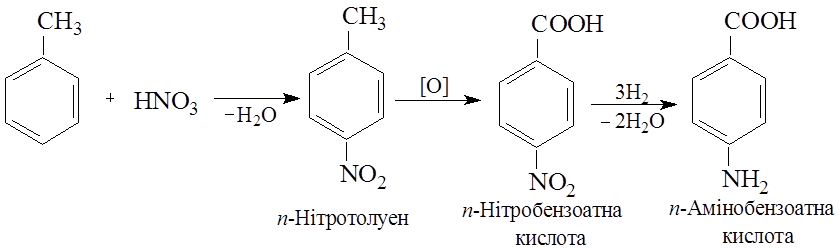 n-Амінобен-
зоатна к-та
2. o-Амінобензойна (антранілова) – виробництво барвників (індиго), її естери застосовуються в парфумерії
Перегрупування Гофмана
Фталімід
35
3. Поліамідні смоли  (капрон, нейлон) – синтетичні аналоги білків.

А) Смолу капрону отримують полімеризацією капролактама (лактам ε-амінокапронової кислоти). 







Б) Нейлон одержують поліконденсацією адепінової кислоти з гексаметилендіаміном.
Н2О
Капролактам
В ланцюгах нейлону і капрону багатократно повторюються пептидні зв’язки -NH-CO-, тому їх називають синтетичними аналогами білків. З цих смол одержують синтетичні волокна, які мають виключну міцність.
36
Проблемні питання для самостійного розгляду
Методи кількісного визначення α-амінокислот 
- Метод формольного титрування
Метод Фішера
Метод Ван-Слайка
Електрофорез
Метод Едмана
Якісні реакції амінокислот і пептидів

Нінгідринова (α-AK)
Ксантопротеїнова  (ароматичні α-AK)
Р-я Фоля (сірковмісні AK)
Біуретова (пептидний зв’язок)
Р-я Адамкевича 
Утвореня комплексів Cu2+ (α-AK)
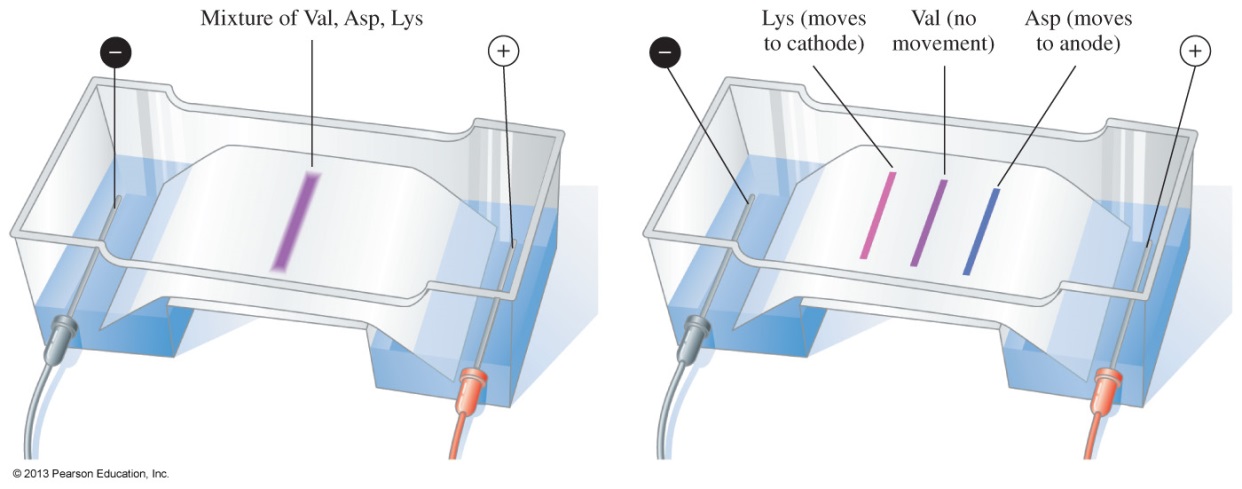 Електрофорез
37
РЕКОМЕНДОВАНА ЛІТЕРАТУРА
Основна:

Smith M.B., March's Advanced Organic Chemistry: Reactions, Mechanisms, and Structure, 7th Edition. Wiley, 2013. – 2080 p.
Марч Дж. Органическая химия, реакции, механизмы и структура. Углубленный курс для университетов и химических вузов. В 4-х томах. Пер. с англ. М: Мир -1987. 
Органическая химия [Электронный ресурс]: в 4 ч. / О. А. Реутов, А. Л. Курц, К. П. Бутин. – 4-е изд. (эл.). – М.: БИНОМ. Лаборатория знаний, 2012. (Классический университетский учебник). 

Додаткова:
 
Bruckner R. Advanced Organic Chemistry. Reaction mechanisms: Elsevier, 2002. – 642p. 
Ким Д.Г. Задачи и упражнения по органической химии: учебное пособие / Д.Г. Ким, А.В. Журавлёва, Т.В. Тюрина, Е.А. Родионова. – Челябинск: Изд. ЮУрГУ, 2009. –119 с.
Ли Дж. Именные реакции. Механизмы органических реакций / Пер. с англ. В.М. Демьянович. – М.: БИНОМ. Лаборатория знаний, 2006. – 456 с. 
 
Інформаційні ресурси:
 
1. http://cnit.ssau.ru/organics/index.htm. 
2. http://www.informika.ru/text/database/chemy/Rus/org_.html.
38
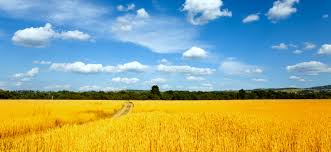 Domus propria est dоmus optĭma – Власний дім – найкращий дім.
39
Якісні реакції на амінокислоти
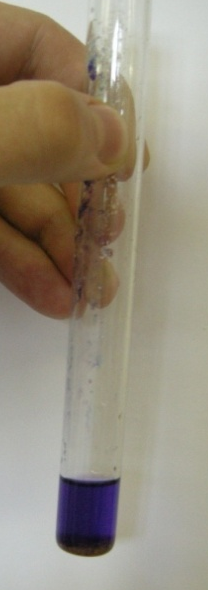 Нінгідринова – реакція на α-амінокислоти (синьо-фіолетове забарвлення)
Ксантопротеїнова – реакція на ароматичні амінокислоти (жовто-оранжеве забарвлення)
Реакція Адамкевича – на триптофан (червоно-фіолетове забарвлення)
Реакція Фоля – на сірковмісні амінокислоти (утворення чорного осаду)
Біуретова реакція – реакція на пептидні зв’язки (синьо-фіолетове забарвлення)
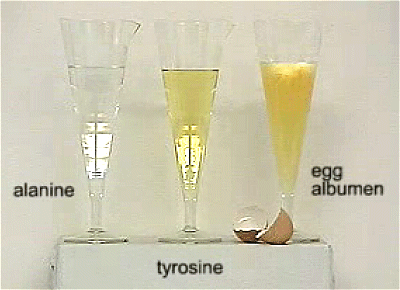 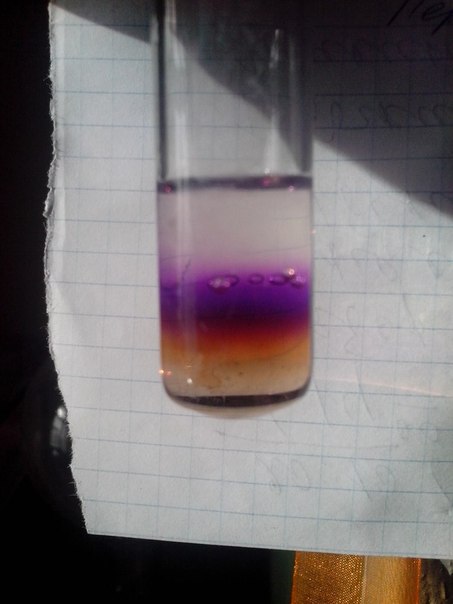 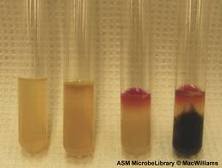 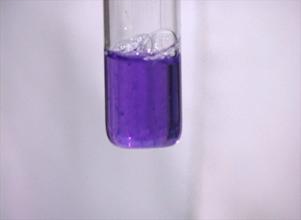 40
Додаткова інформація
CH3-CH-COOH
NH-C-CH3
O
CH3-CH-COOH
NH2
CH3-CH-COOH
NH-CH2OH
ВЛАСТИВОСТІ АМІНО (-NH2) ГРУПИ
(CH3СO)2O
+  CH3COOH
N-ацетильне 
похідне
N-метилольне похідне (основа Шиффа)
Дія алкілуючих агентів
41